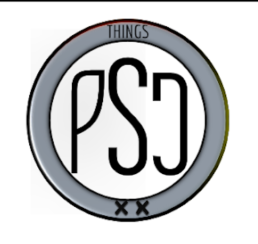 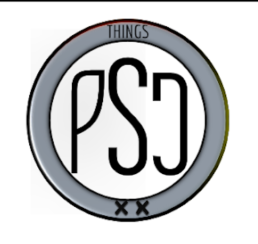 Catálogo
de
ventas
los gastos de envío: no están incluidos
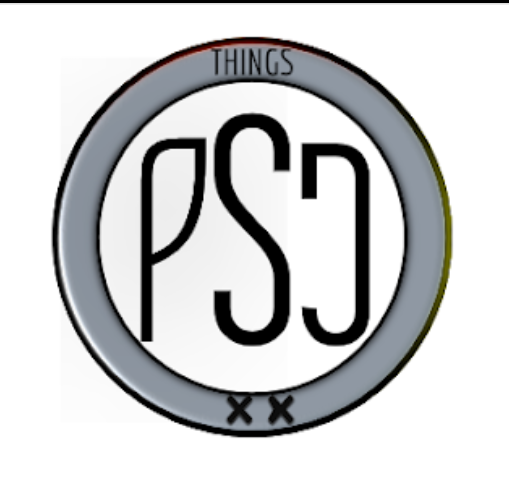 Calcetines pintas antideslizantes
DESCRIPCIÓN: Calcetines pintas antideslizantes con cabeza de vaca.Composición; 80% algodón, 10% Nylon y 5% Elastán
PRECIO:7,90 €
TALLAS:
         1-2 años Talla 18-21
         3-5 años talla 22-25
         6-8 años talla 26-29
         9-11 años talla 30-33 

A- 01              IVA: incluido
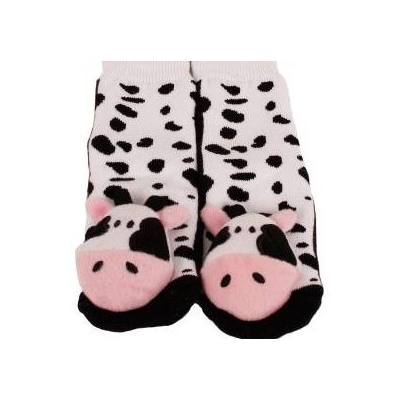 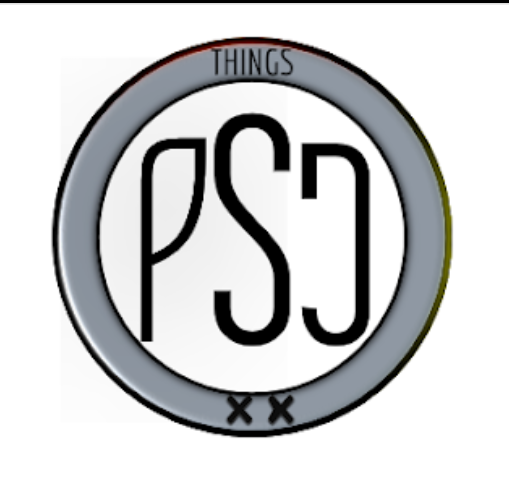 TAZA ASTURIANA
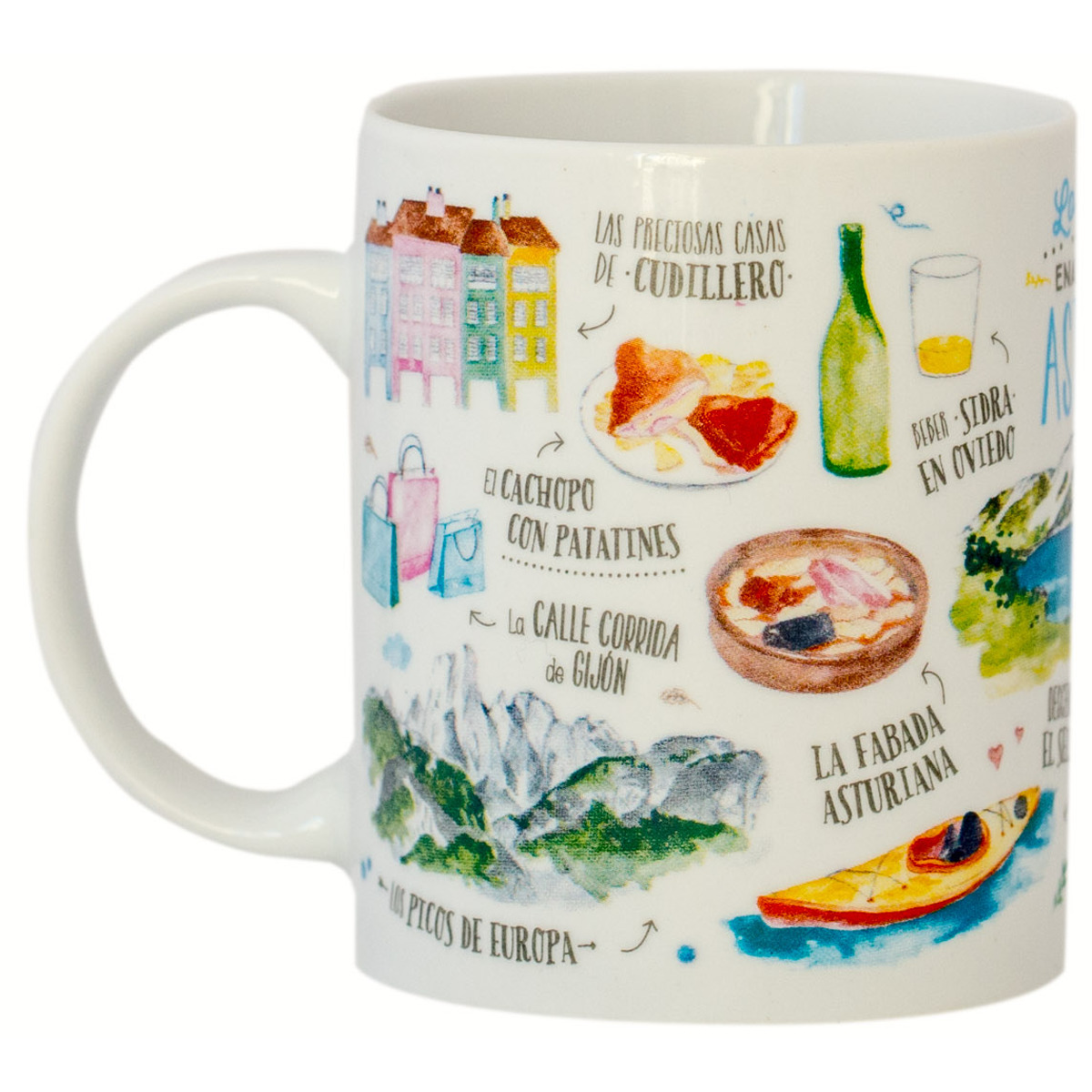 para:
PRECIO :16,50

Descripción: taza con dibujos de comidas
 paisajes y múltiples objetos típicos asturi
anos

                   IVA: incluido
A- 02
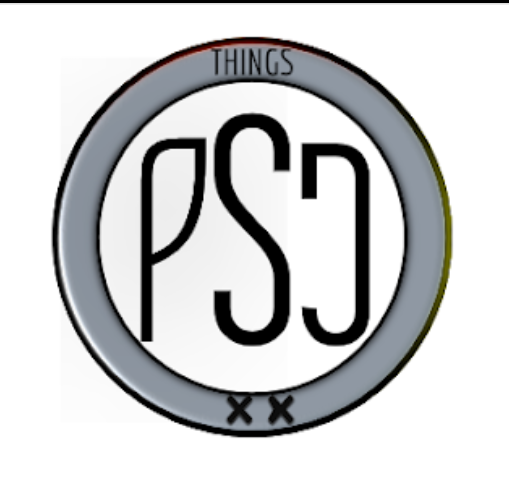 Peluche
DESCRIPCIÓN: peluche de una vaca asturiana, con capucha, super adorable.
PRECIO: 9,90 €
Medidas: Alto 35 cm


A-03               IVA: incluido
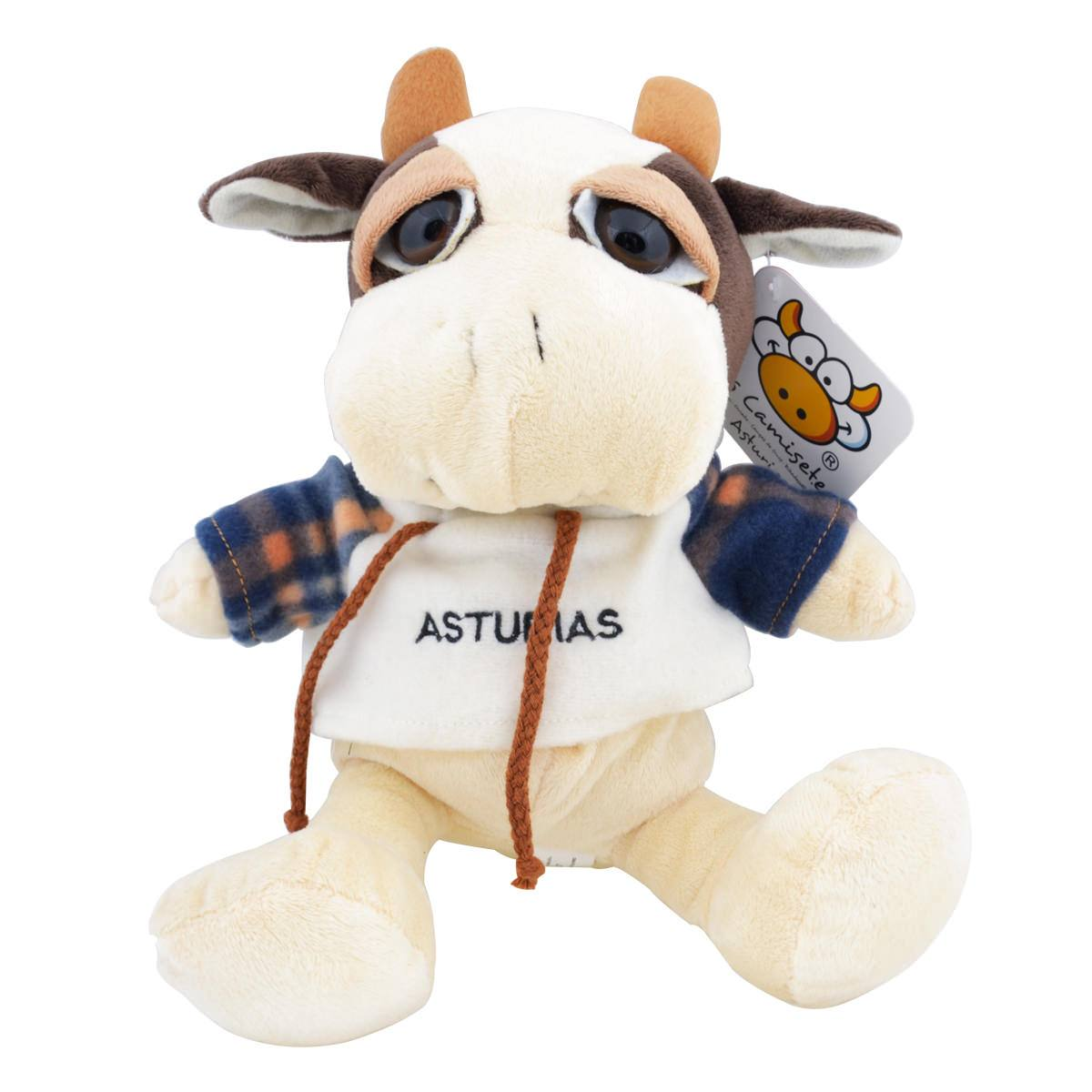 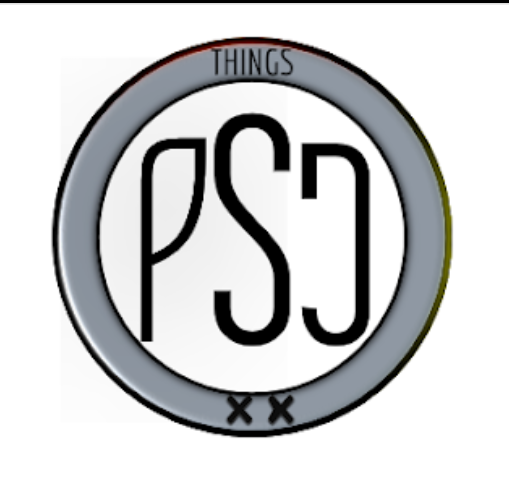 Libreta super linda asturiana
DESCRIPCIÓN: Una libreta super linda con dibujos de nuestra vaquita preferida 
PRECIO: 16.00 € 
MODELOS
chica con botella de sidra 
vaca con sombrero morado
vaca pirata 
oso espacial 
vaca en coche 
chica con los brazos extendido
A-04       IVA: incluido
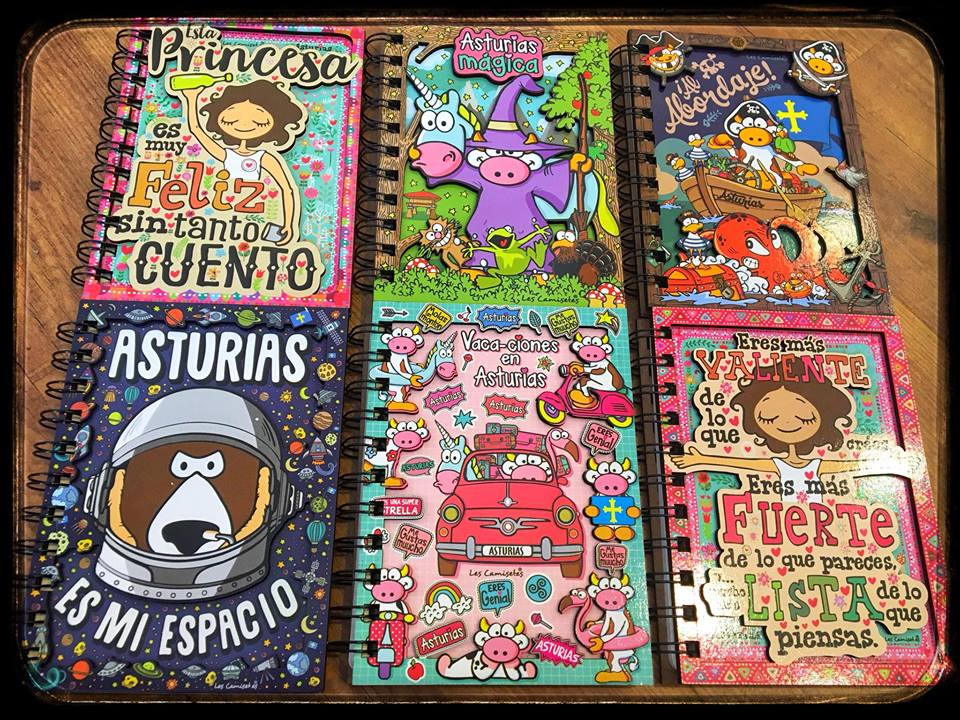 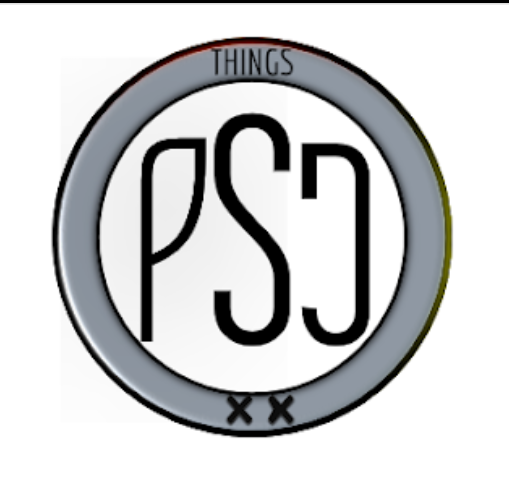 Taza Asturias
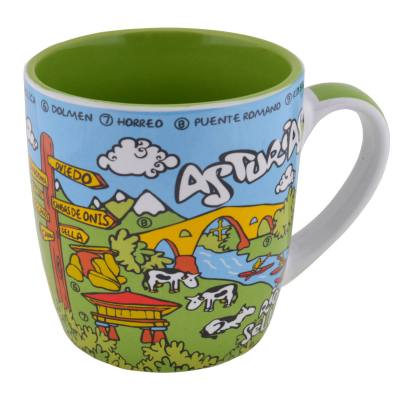 DESCRIPCIÓN: taza hecha de cerámica
PRECIO:  8,45 €
IVA: incluido




A- 05
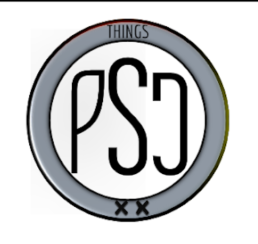 Bolígrafo del real sporting de gijón
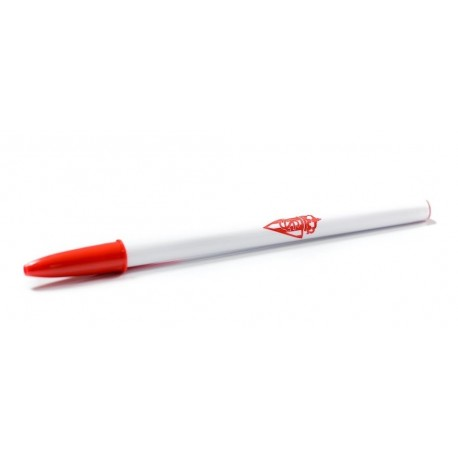 Descripción: bolígrafo del equipo de fútbol de gijón
IVA: incluido
PRECIO:1.00
A- 06
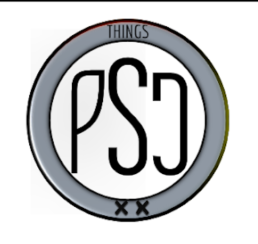 bolsa ecologica del sporting de gijón
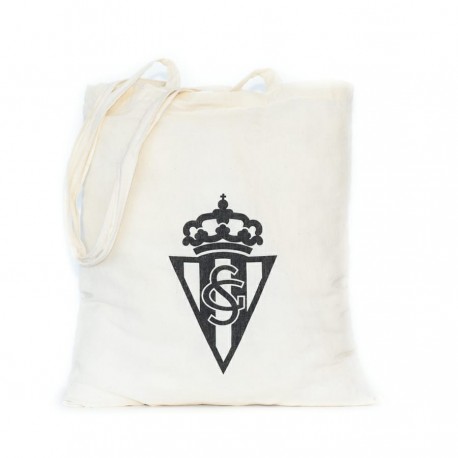 DESCRIPCIÓN: Bolsa del equipo natal de gijón 100% ecológica
IVA: INCLUIDO
PRECIO: 2.00
A- 07
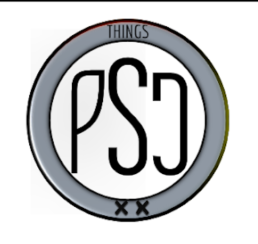 Callos con jamón
DESCRIPCIÓN: Son callos de ternera, cocinados con jamón, sal, pimiento dulce y cebolla.
Precio: 4,20€
Peso: 630 g

A-08
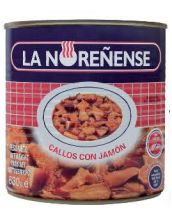 iva: incluido
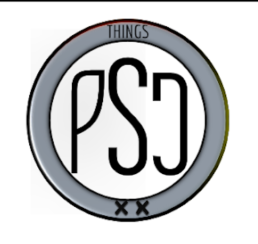 Pate de jabali
DESCRIPCIÓN: Es un paté con un intenso sabor a la carne de jabalí, preparado con ingredientes naturales.
Precio: 2,20€
Peso: 100g

A-09
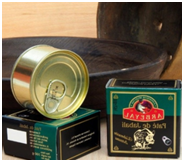 IVA: incluido
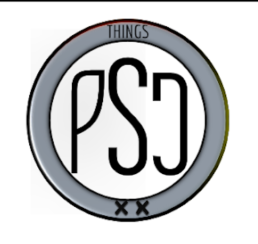 Chorizo a la sidra
DESCRIPCIÓN: Chorizos asturianos cocinados con auténtica sidra natural asturiana.
Precio: 2,50€  
Peso: 200g

A-10
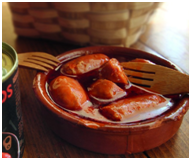 IVA:incluido
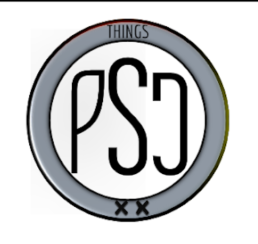 Paté de ciervo
DESCRIPCIÓN: Paté artesano de ciervo con un suave sabor y delicioso para toda la familia.
Precio: 2,15€ 
Peso: 100g

A-11
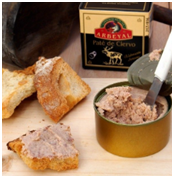 IVA: incluido
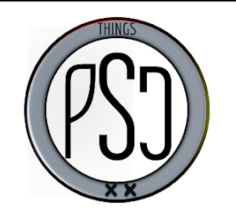 Glacia
Descripción del producto : Elaborada con agua mineral natural que le aporta algunas de las sales necesarias para ser declarada “Bebida para deportistas”.
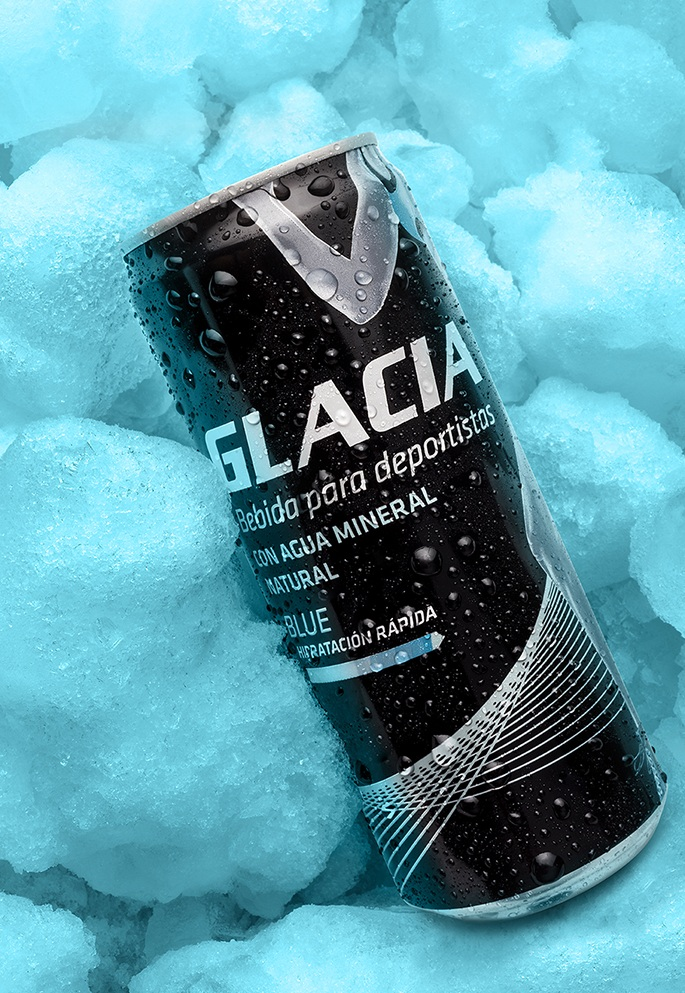 LATA: 33 Cl


            IVA: incluido
Precio: 0.75 Céntimos
Código de referencia: z001
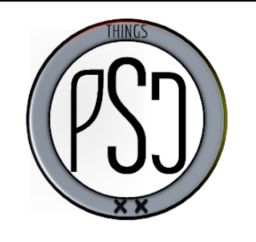 Sidra Dulce
Descripción del producto: La sidra dulce es una bebida sin alcohol elaborada con el zumo obtenido de las manzanas Asturianas con las que se hace la sidra natural.
DESCRIPCIÓN: Es una bebida
típica asturiana con sabor a manzana con un toque dulce

CAPACIDAD: 75 CL


          IVA: incluido


PRECIO: 2.18
Características Físicas: Es envasada en una botella de 75cl.
Precio: 2,18 
Euros
Código de Referencia: z004
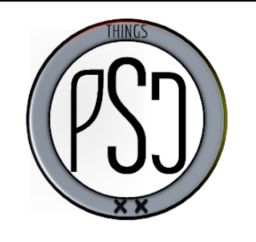 MoonWater
DESCRIPCION: Moonwater es agua carbonatada manantial del
Gálea, con toques de lima, limón y extractos de jengibre.
la primera bebida refrescante que se envasa únicamente en luna llena:
sin azúcares, sin calorías y con extracto de jengibre y cítricos. 
CANTIDAD: 25 cl     PRECIO: 0.75 CENT         IVA: SI
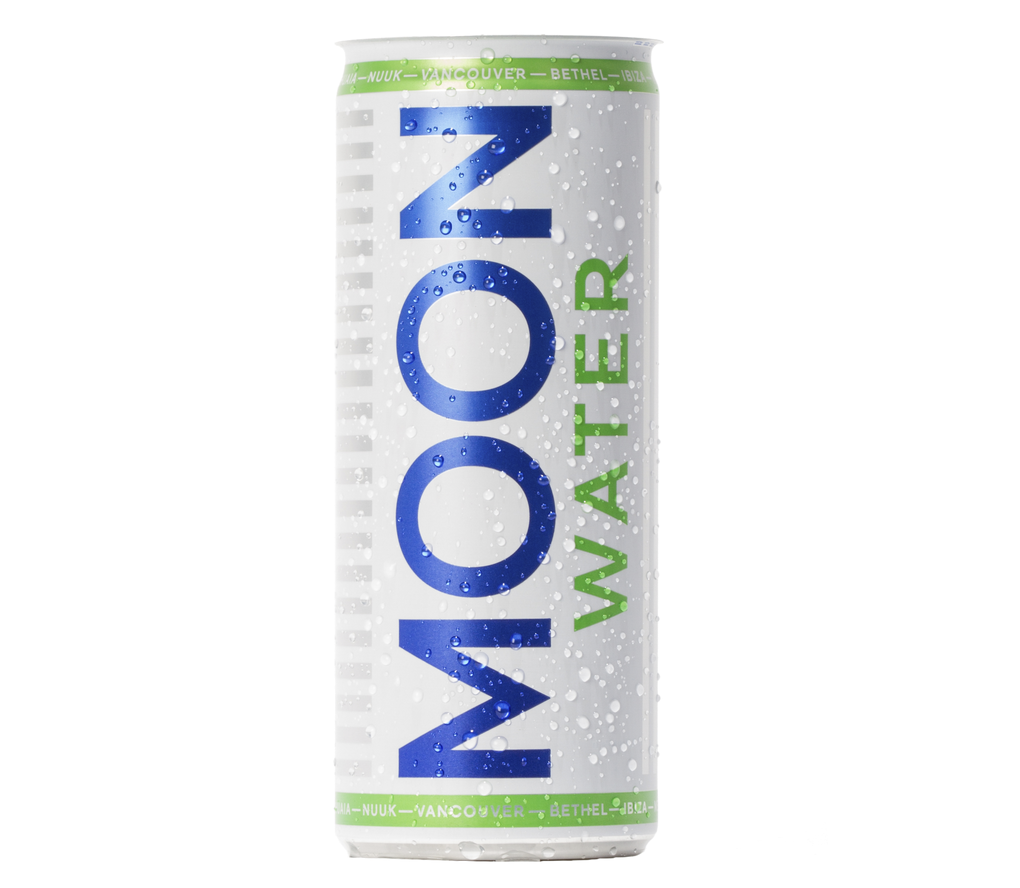